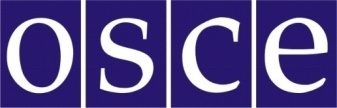 Перспективы ОБСЕ в области продвижения зеленой экономики в Центральной Азии: Укрепление безопасности через региональное и местное сотрудничество
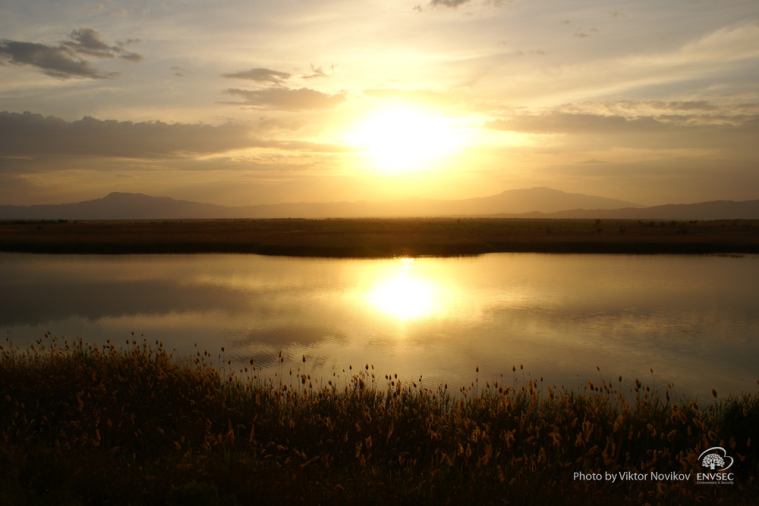 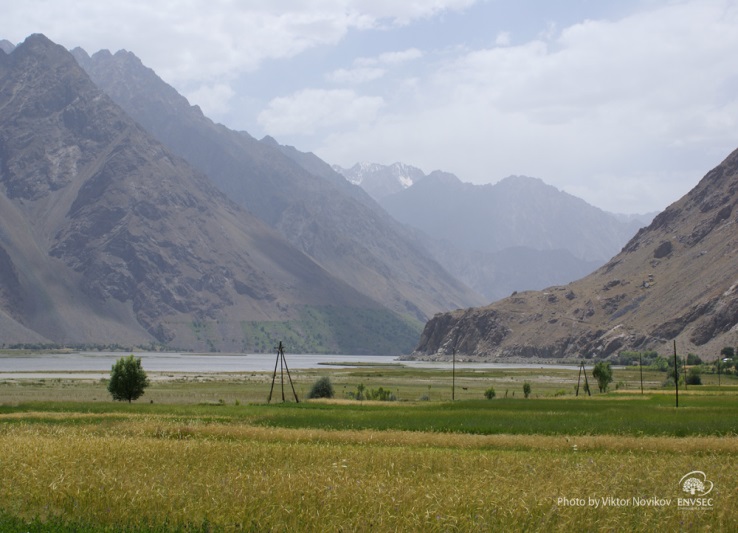 Пол Хики
Советник по вопросам охраны окружающей среды, Бюро ОБСЕ в Таджикистане
Деятельность ОБСЕ в регионе
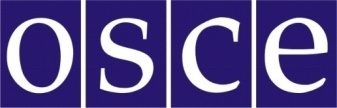 ОБСЕ: самая большая организация в мире по безопасности членами которой являются 57 стран Европы, Центральной Азии и Северной Америки

 3 измерения: политико-военное; экономико-экологическое; и соблюдение прав человека

 Полевые миссии в Центральной Азии и их мандаты

 Присутствие в Таджикистане, Бюро ОБСЕ в Таджикистане
Инициатива Окружающая среда и безопасность ENVSEC
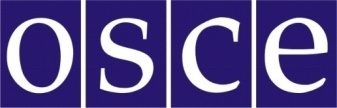 ENVSEC: партнерство шести международных организаций в решении проблем связанных с окружающей средой и безопасностью

 Целевые области: природные ресурсы; опасные отходы; изменение климата; доступ к информации и принятию решений 

 Приоритеты на следующий программный период в ЦА: управление водными ресурсами; опасные отходы; продовольственная безопасность; природные стихийные бедствия; изменение климата
Деятельность ОБСЕ в Центральной Азии в области экономики и охраны окружающей среды
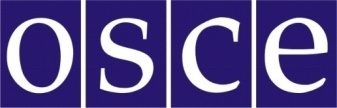 Помощь правительствам в улучшении законодательства и политики в области охраны окружающей среды 

Укрепление малых ГЭС

Поддержка свободных экономических зон

Продвижение зеленой экономики и устойчивое использование природных ресурсов
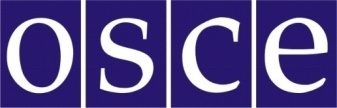 Партнерство с гражданским обществом
Орхуская Конвенция и Орхус центры

 Орхус центры – партнеры по продвижению зеленой экономики

 Мобилизация общественного мнения в пользу зеленой экономики

 Практические примеры о вкладе Орхус центров
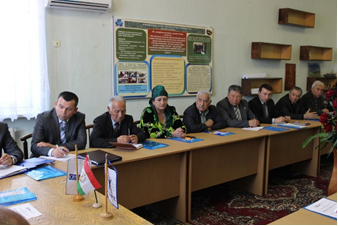 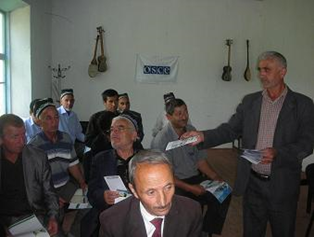 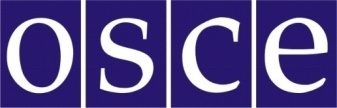 Спасибо за внимание !
Бюро ОБСЕ в Таджикистане
Душанбе, Таджикистан  2014